Hemiplegia
By mbbsppt.com
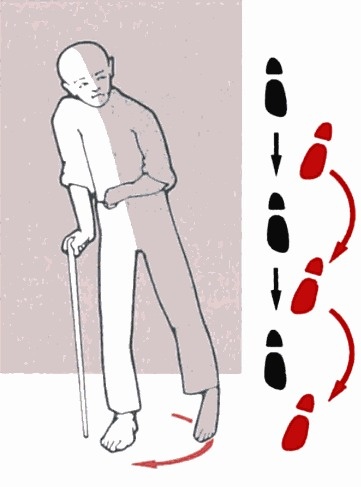 Hemiplegia	                                 
paralysis of one side of the body due to pyramidal tract lesion at any point from its origin in the cerebral cortex down to the 5th cervical segment.
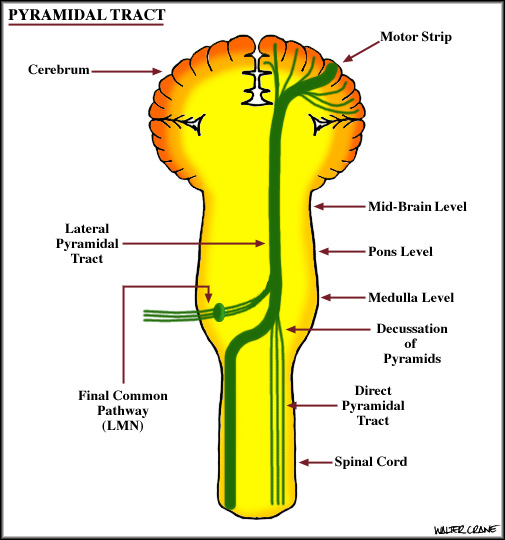 Causes
Vascular causes
Infective 
Neoplastic 
Demyelinations 
Traumatic
Congenital 
Hysterical
Vascular causes
A) Thrombotic:
Vessels wall diseases.
Blood diseases.
Circulation diseases.
B) Embolic
The source of embolus may be:-	
Heart					
Distal vessels
Rare sources:				
Lung					
 Bones

C) Haemorrhagic
Intracerebral				
Subarachnoid					
Subdural or extradural
The causes of intracranial haemorrhage are:
Hypertension

Rupture of an intracranial aneurysm angioma

Hemorrhagic blood diseases

Trauma to the head
Causes of stroke in Young
Malaria
Head injury
OCP and anticoagulant therapy
Hyper viscosity syndrome
Intracranial neoplasm
Accelerated atherosclerosis (DM and nephrotic syndrome)
Procoagulant state
Cerebral abscess, tuberculoma
Encephalitis
CLINICAL PICTURE
Onset & Course:
Acute onset & regressive course (vascular, infective & traumatic lesions).
Gradual onset & progressive course (neoplastic lesions).
Remittent & relapsing course (multiple sclerosis)
Post epileptic, TIA, hysterical.
Symptoms & Signs
1) Acute lesions: the clinical picture passes through 2 stages:
Stage of flaccidity: due to neuronal shock.
Stage of spasticity: this is. the stage of established hemiplegia.

Face earliest, followed by lower limb, upper limb. Finger does  not recover 
	
2) Gradual lesions: the hemiplegia passes directly to the stage of spasticity.
STAGE OF FLACCID PARALYSIS
SHOCK STAGE:
Aphasia
Hypotonia
Plantar response absent
Retention of urine
Jerks usually absent
STAGE OF SPASTIC PARALYSIS
Paralysis of one side of the body. 
Hypertonia (spasticity) of the paralyzed muscles of clasp-knife type
Exaggerated deep reflexes
Lost superficial reflexes 
Positive Babinski sign			
Gait
Clinical picture
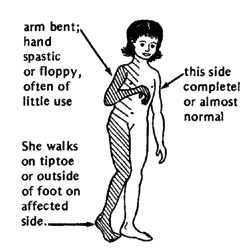 Flaccid stage.


 Spastic stage.
According to the site of the lesion
Cerebral
Brain stem
Spinal
1) Spinal Cord
At the level of the lesion
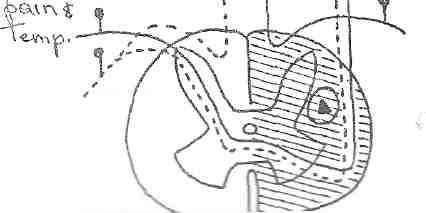 Pain &Tem
Deep sensation
Below the level of lesion
Touch
2) Brain stem
Mid-brain lesion
Pontine lesions
M.L.B
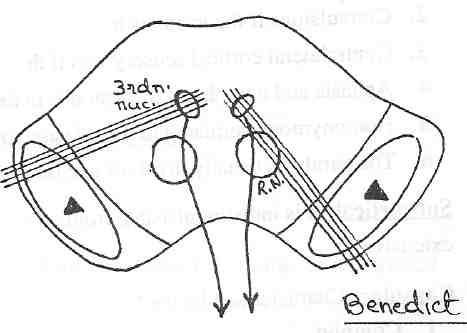 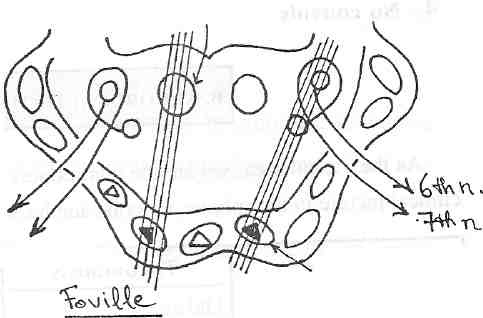 Weber:
3rd nerve involvement with contralateral hemiplegia
Millard-Gubler:
6th nerve ± 7th  nerve with contralteral hemiplegia
Medullary lesions
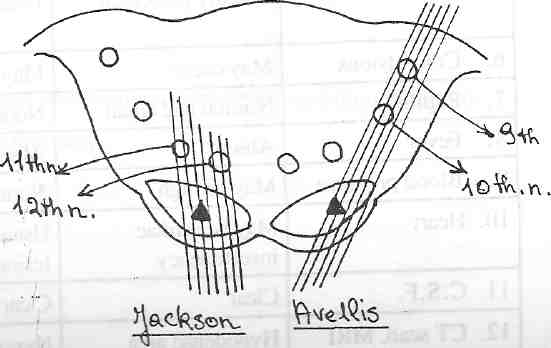 Avellis:
10th nerve involvement with contralteral hemiplegia
3) Cerebral
Cortical: monoplegia, jacksonian fit, flexor & extensor of both limbs equally involved.
Subcorical: monoplegia, tactile impairment, postural sensibility & discrimination of affected limb.
Capsular: complete hemiplegia, cranial nerve involvement.
C.P. according to cause of lesion
MANAGEMENT OF HEMIPLEGIA
Diagnosis
TLC, DLC, ESR
Lipid profile
Sugar
ECG
X-ray
CT scan
Carotid angiography
2D ECHO
Lupus anticoagulant
Anti-cardiolipin antibody
MANAGEMENT OF HEMIPLEGIA
1) GENERAL
Care of the skin
Care of respiration
Care of nutrition and fluid balance
Care of the urinary bladder
Care of the bowels
2) Symptomatic Treatment
Cerebral dehydrating
Antiemetics
Tranquilizers and sedatives
Muscle relaxants
Vitamins and tonics	.
3) Physiotherapy
Proper positioning of the hemiplegic side.
Passive, active assisted, active exercises.
            . To minimize contractures
            . To strength muscles
Antispastic methods to control spasticity.
Gait and balance training.
By mbbsppt.com
4)Specific Treatment
1) Cerebral Thrombosis:
A) Care of Blood Pressure
Hypotensive drugs---------if B.P is above 200/120.
      Captopril--------25to50 t.d.s
Vasopressor drugs-----------if B.P is very low.

B) Anti platelets
 Aspirin: single dose 75-300mg daily
Ticlopidine:250 mg twice daily
C) Anticoagulants:
Method : 
Heparin
Warfarin
	- Monitor the dose using the prothrombin time.
D) Other drugs may be used:
Nootropil 
Trental 
Atorvastatin 
Cerebral Vasodilators
Brain Tumors: 
  Surgical removal.
  Deep X-rays therapy.
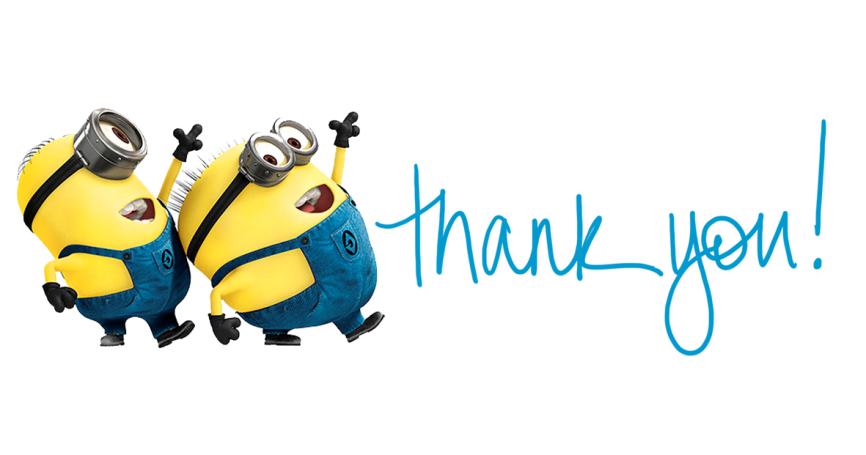 By mbbsppt.com